CSE 591: Energy-Efficient ComputingLecture 9SLEEP: processor
Anshul Gandhi
347, CS building
anshul@cs.stonybrook.edu
dreamweaver paper
DVFS limitations
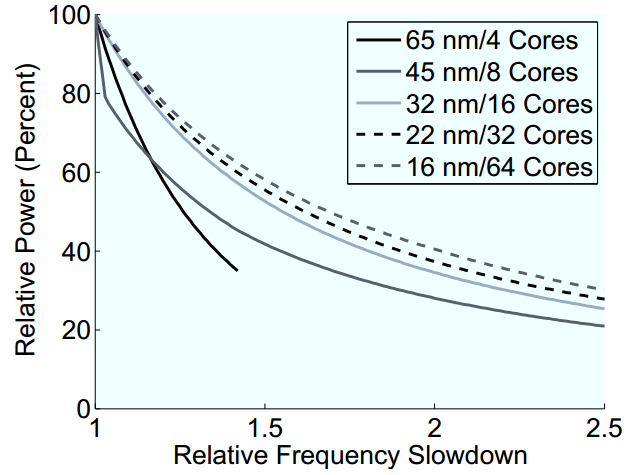 [Speaker Notes: How to read: if I want 50% power, what frequency slowdown do I need to incur?]
PowerNap limitation
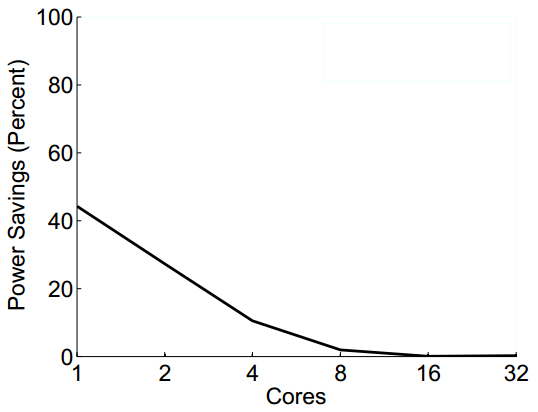 [Speaker Notes: (0.3)^n]
Request batching
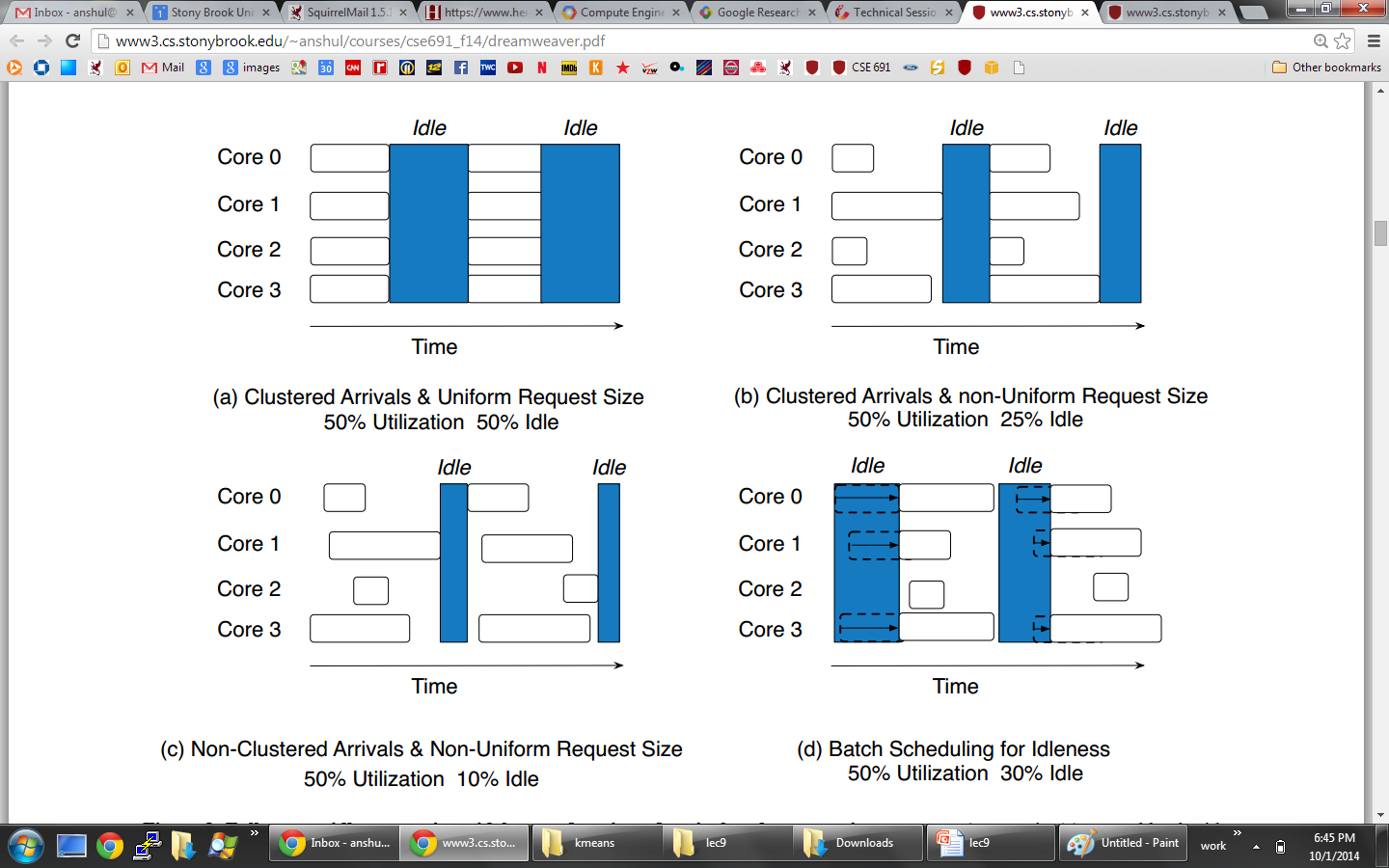 [Speaker Notes: 1. Types of variability: request arrival and service time. This is why we need slack in the first place!
2. pre-empt to sleep even if one core is idle – very aggressive.]
Weave Scheduling
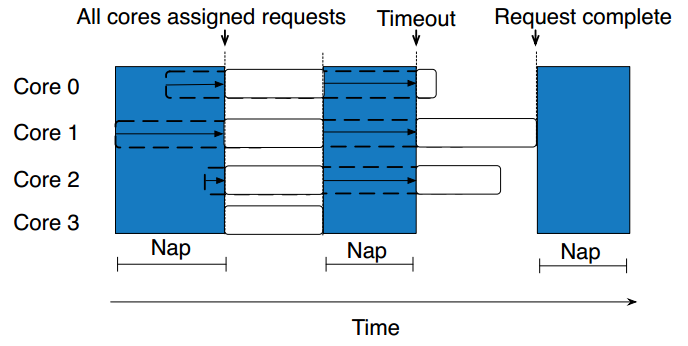 Dream Processor
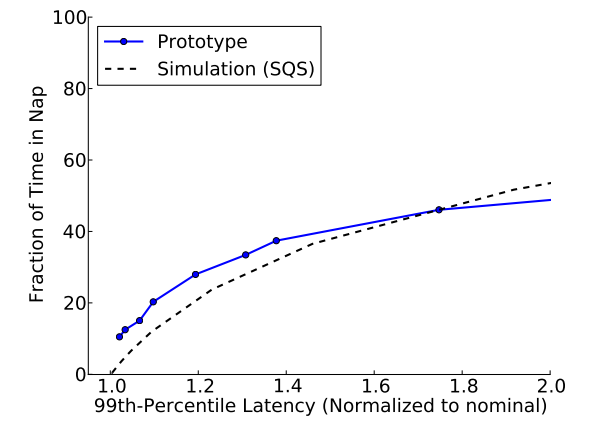 Server power breakdown
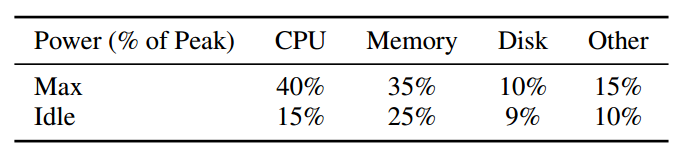 Sensitivity to setup time
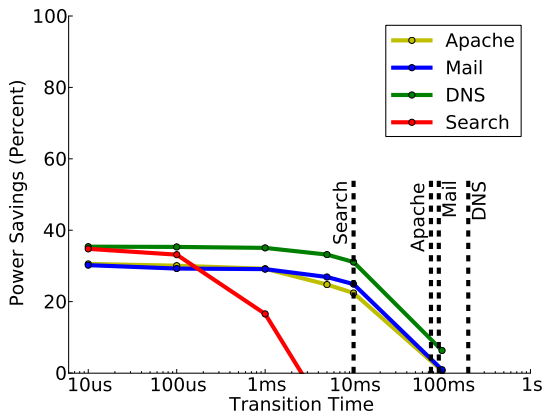 Sensitivity to #cores
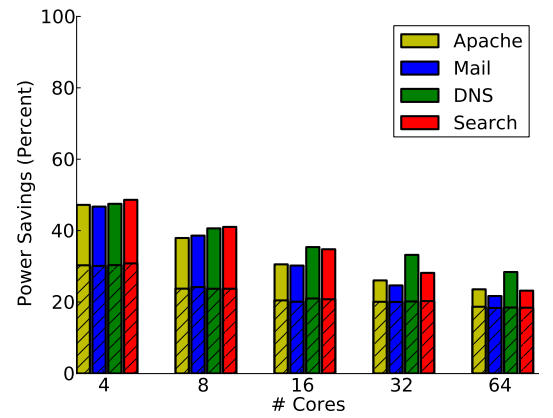 Sensitivity to utilization
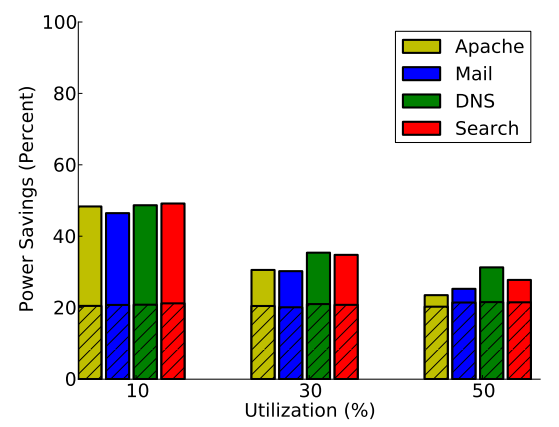 barely_alive paper
Motivation
AutoScale for stateful servers is hard
 Setup time
 Cache servers
 Data analytics

 “barely alive” states (hypothetical)
 Keep memory and/or disk alive
 Turn other components off
 Useful during load spikes
[Speaker Notes: SoftScale load spikes]
Barely alive states
Handling Data Updates
Barely alive states can keep memory active, thus allowing live updates
PowerNap would have to wake up to update, and then go back to sleep
 reduces sleep time
Can use an embedded processor with small amount of memory
 limited by memory size
 increases setup time